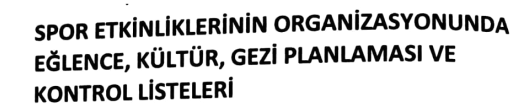 Seromoni planlaması
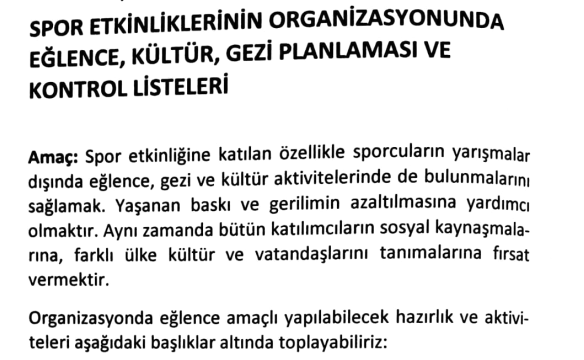 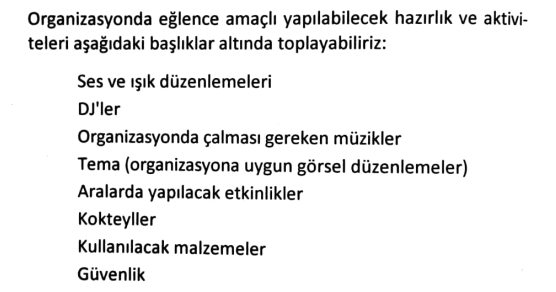 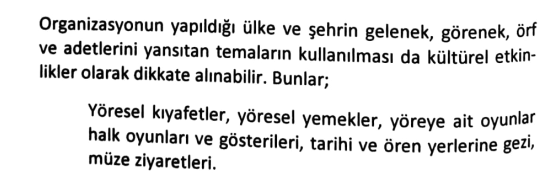 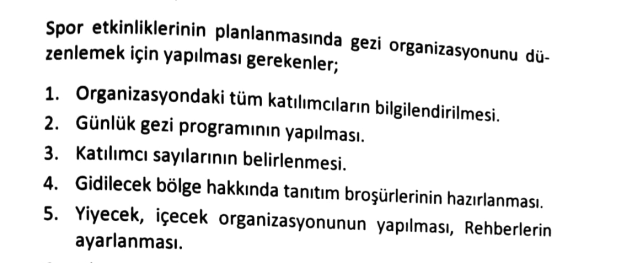 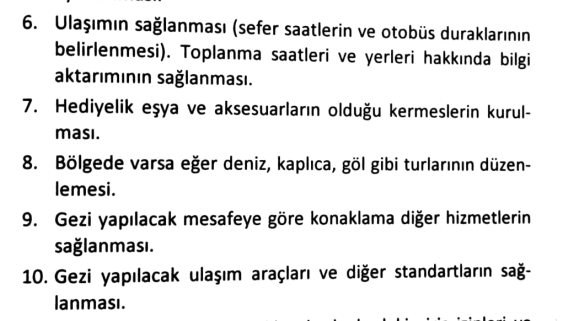 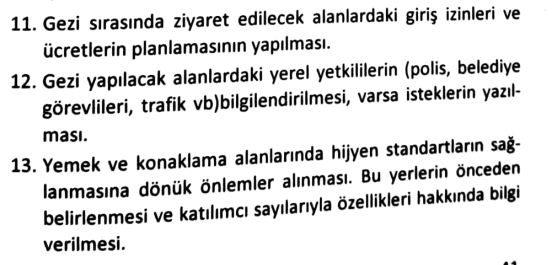 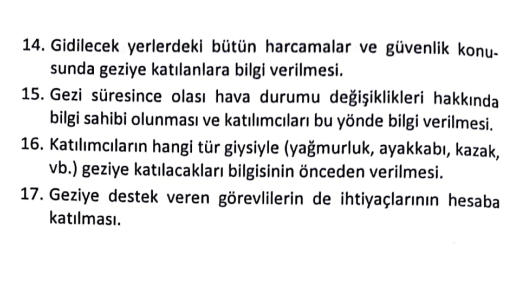